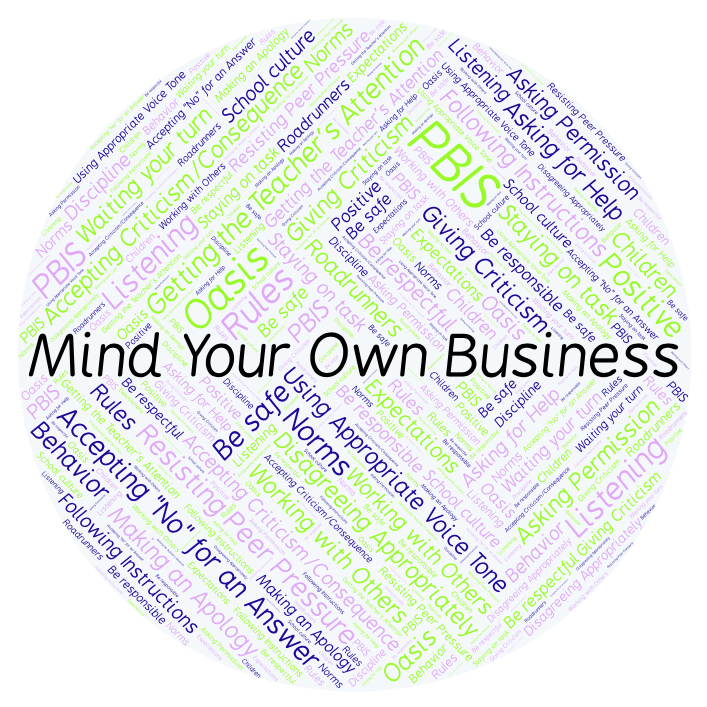 PBIS Social Skills
Day 3
Minding Your Own Business
Remember, this week we are talking about Minding Your Own Business.
Let’s review the three steps.
Minding Your Own Business
Step 1: Focus on your assignment or task.
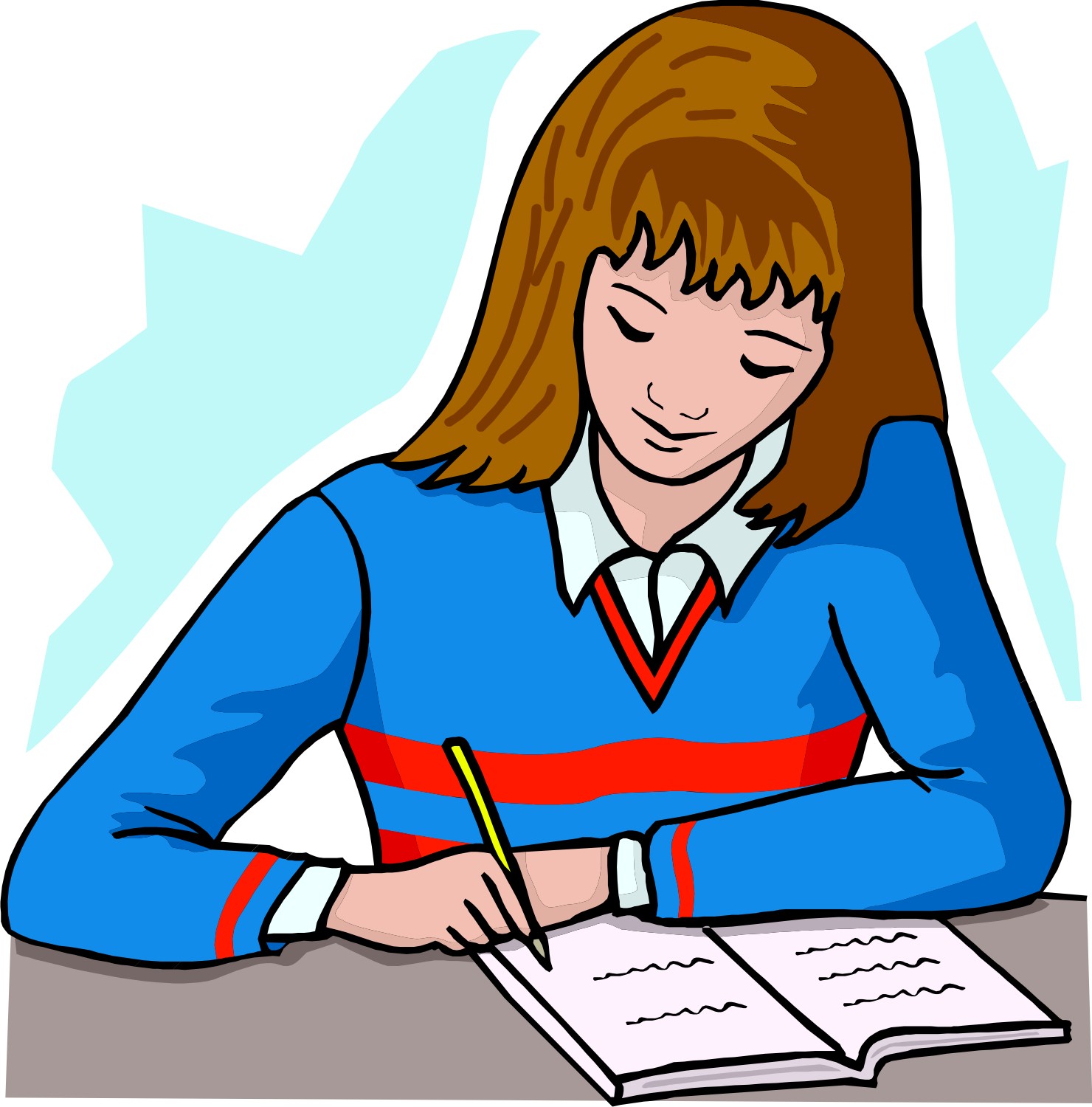 Minding Your Own Business
Step 2: Ignore all conversations, gestures, and distractions that are someone else’s business.
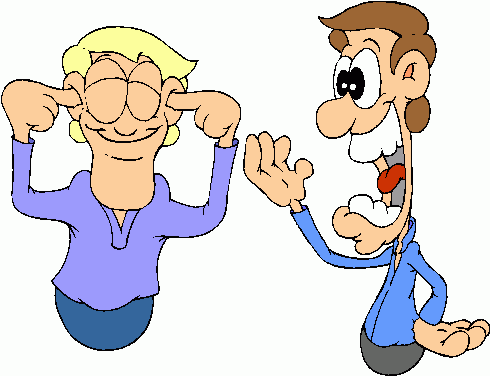 Minding Your Own Business
Step 3: Keep working quietly until you receive further instructions.
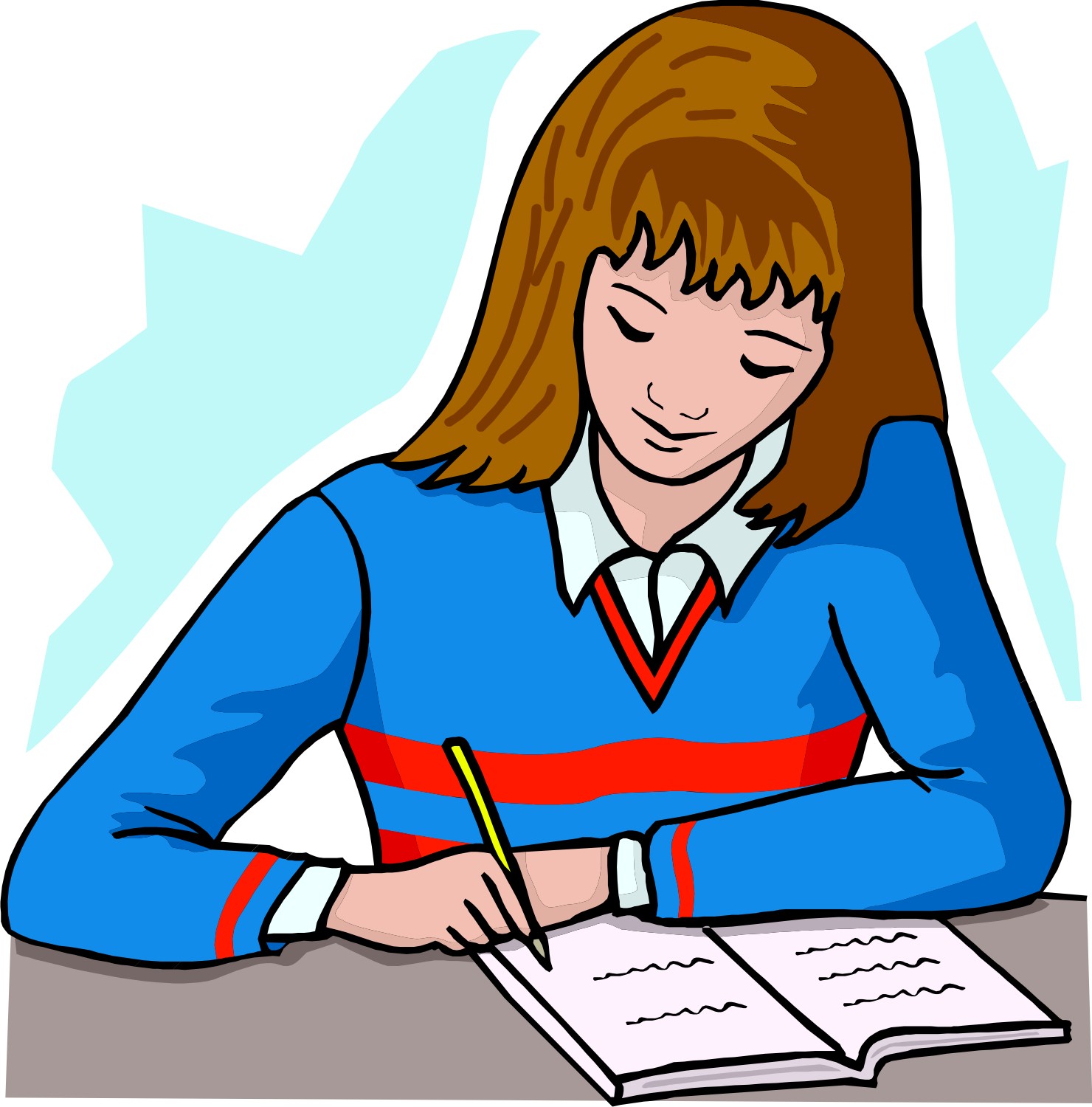 Minding Your Own Business
When you mind your own business, you are more likely to stay out of trouble and you are more likely to complete your assignment.
Okay, today we are going to talk more about the second step.
Step 2 is “Ignore all conversations, gestures, and distractions that are someone else’s business.”
Minding Your Own Business
Why do you think it is important to ignore all conversations, gestures, and distractions that are not your business?  What are some examples of distractions and interruptions?
Who would like to come to the front of the classroom and practice step 2 with a partner?
Minding Your Own Business
What do you think would happen if you didn’t ignore conversations, gestures, and distractions?
Who would like to come to the front of the classroom and demonstrate a non-example of this step?
Minding Your Own Business
Work in groups on a laptop to write an Acrostic Poem about minding your own business.
Consider using the ReadWriteThink program to compose your poem.
When you are finished, please print the final poem or email it to your teacher.
Minding Your Own Business
Project of the Week
Work with your table group to create a Venn diagram to show the difference between tattling and reporting.
Be sure to include:
at least 8 scenarios that could be considered either tattling or reporting.
explanations for why you placed each scenario in one category vs. the other.
Present the Venn diagram to your class.